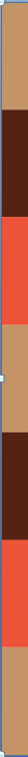 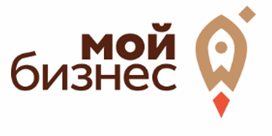 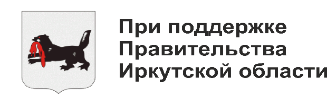 ЦЕНТР «МОЙ БИЗНЕС»                     В ИРКУТСКОЙ ОБЛАСТИ
2020
ЕДИНЫЙ ЦЕНТР ПОДДЕРЖКИ МАЛОГО И СРЕДНЕГО БИЗНЕСА «МОЙ БИЗНЕС»
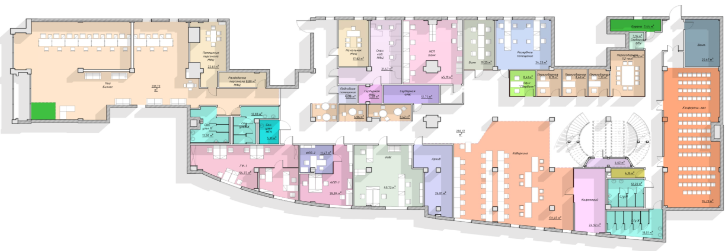 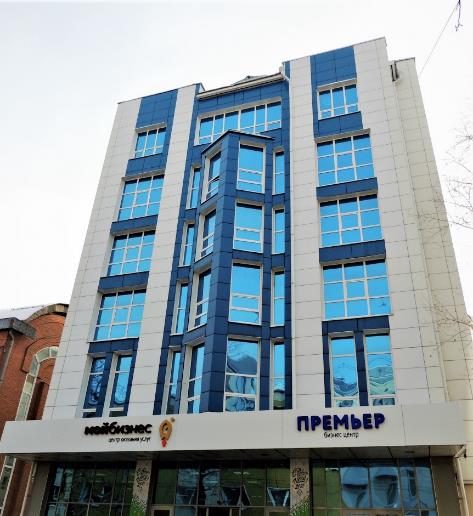 Центр расположен по адресу г.Иркутск, ул. Рабочая, 2 «А»     
       Площадь Центра 1300 м2 

Единая организация пространства

Единые регламенты и стандарты предоставления услуг

Единый фирменный стиль всех организаций   
инфраструктуры поддержки предпринимательства
2
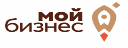 ЕДИНОЕ ПРОСТРАНСТВО ЦЕНТРА «МОЙ БИЗНЕС»:
Заявка на сайте MB38.RUили по телефону 8 (3952) 202-1028 (3952) 728-777
Индивидуальная консультация 
в центре 
«Мой бизнес»
ЦЕНТР «МОЙ БИЗНЕС»
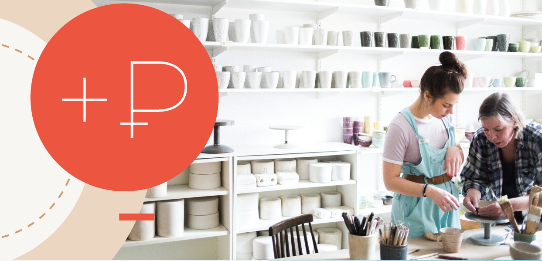 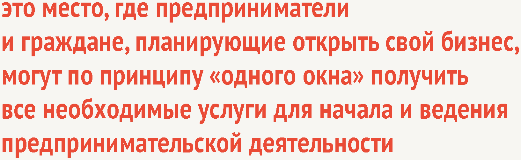 ONLINE
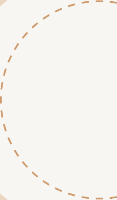 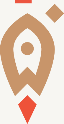 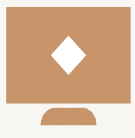 OFFLINE
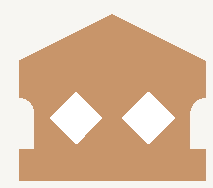 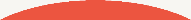 4
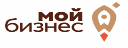 СТРУКТУРА ЦЕНТРА «МОЙ БИЗНЕС»
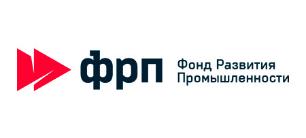 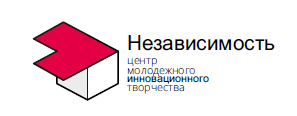 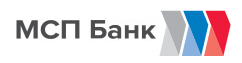 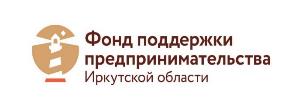 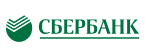 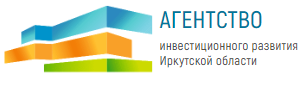 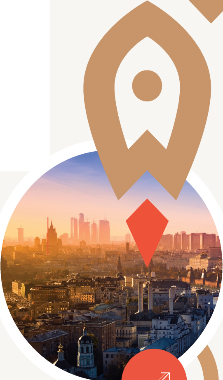 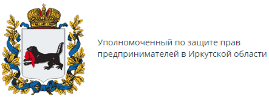 Органы исполнительной власти
Иркутской области
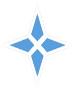 Фонд микрокредитования
 Иркутской области
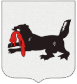 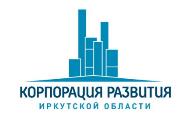 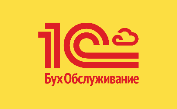 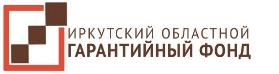 3
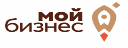 ЦЕНТР «МОИ ДОКУМЕНТЫ ДЛЯ БИЗНЕСА»
10 ОКОН МФЦ ДЛЯ БИЗНЕСА
РЕЖИМ РАБОТЫ 
 ПОНЕДЕЛЬНИК –ПЯТНИЦА
09.00 – 18.00
6
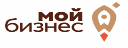 ЦЕНТР «МОЙ БИЗНЕС»
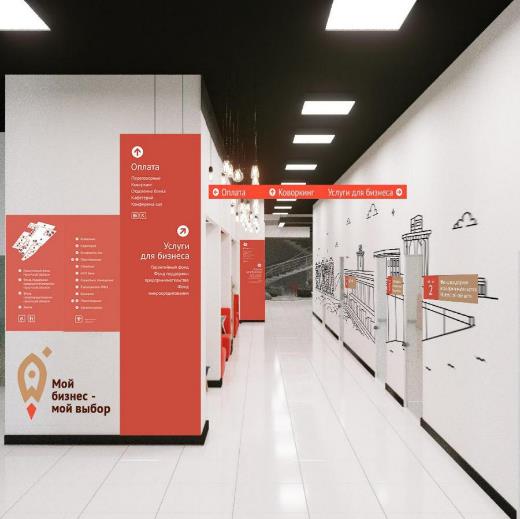 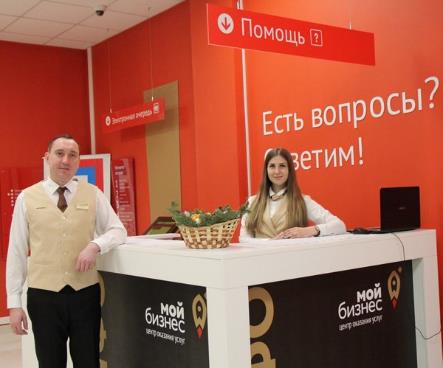 ЗОНА ПРИЕМА И ОКАЗАНИЯ УСЛУГ
7
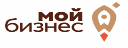 ОРГАНИЗАЦИИ ИНФРАСТРУКТУРЫ РАЗВИТИЯ ПРЕДПРИНИМАТЕЛЬСТВА
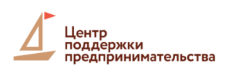 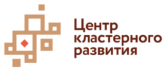 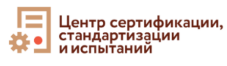 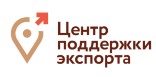 Фонд микрокредитования
 Иркутской области
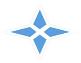 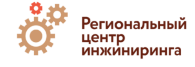 РЕЖИМ РАБОТЫ 
 ПОНЕДЕЛЬНИК –ПЯТНИЦА
09.00 – 18.00
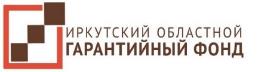 8
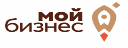 УНИКАЛЬНЫЙ КОВОРКИНГ ЦЕНТРА «МОЙ БИЗНЕС»
Преимущества коворкинга:
Доступные цены
40 оборудованных рабочих мест
Свободное пространство
Мягкие места для отдыха
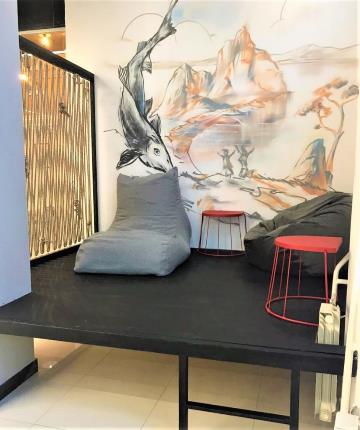 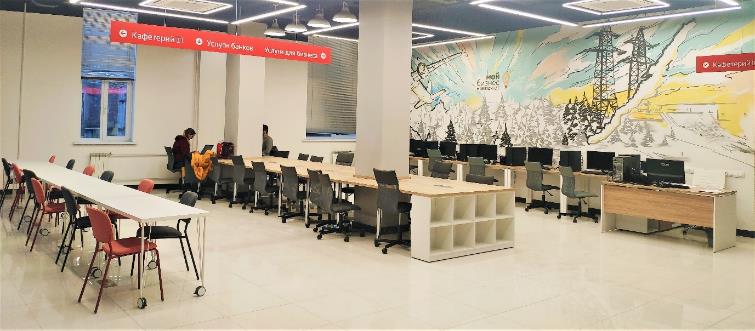 РЕЖИМ РАБОТЫ 
 ЕЖЕДНЕВНО 08.00 – 00.00
9
БРОНИРОВАНИЕ ПО ТЕЛ: 8 (3952) 728-777
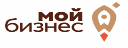 ПЕРЕГОВОРНЫЕ КОМНАТЫ В ЦЕНТРЕ «МОЙ БИЗНЕС»
Аренда изолированного пространства для проведения рабочих встреч
Аренда индивидуального рабочего кабинета
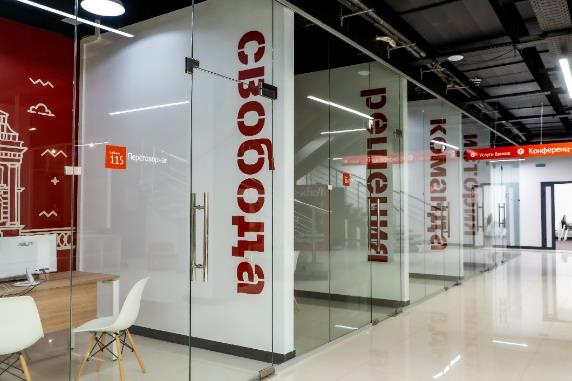 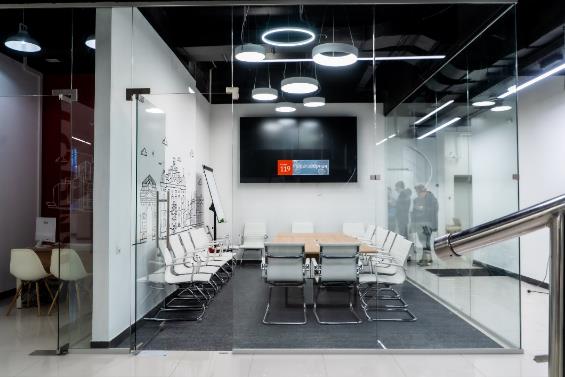 РЕЖИМ РАБОТЫ 
 ЕЖЕДНЕВНО 08.00 – 00.00
11
БРОНИРОВАНИЕ ПО ТЕЛ: 8 (3952) 728-777
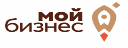 КОНФЕРЕНЦ-ЗАЛ В ЦЕНТРЕ «МОЙ БИЗНЕС»
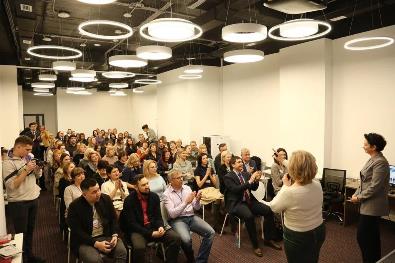 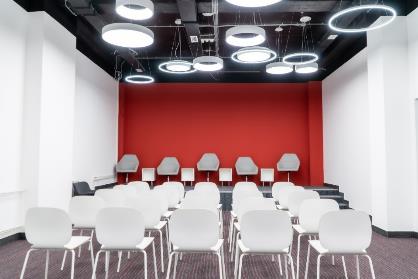 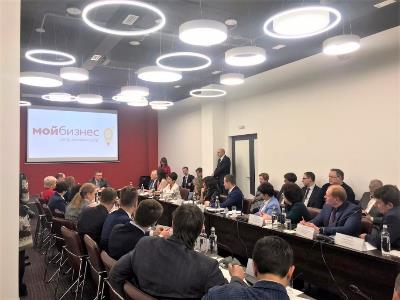 3 варианта вместимости конференц-зала: 
- 40 человек
- 60 человек
- 100 человек
Конференц-зал подходит для любых мероприятий:
- Конференции
- Мастер-классы
- Тренинги
- И многое другое
РЕЖИМ РАБОТЫ 
 ЕЖЕДНЕВНО 8.00 – 00.00
12
БРОНИРОВАНИЕ ПО ТЕЛ: 8 (3952) 728-777
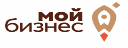 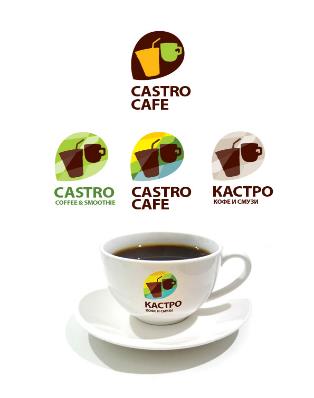 ЦЕНТР «МОЙ БИЗНЕС»
ЗОНА ОТДЫХА – КОФЕЙНЯ CASTRO CAFE
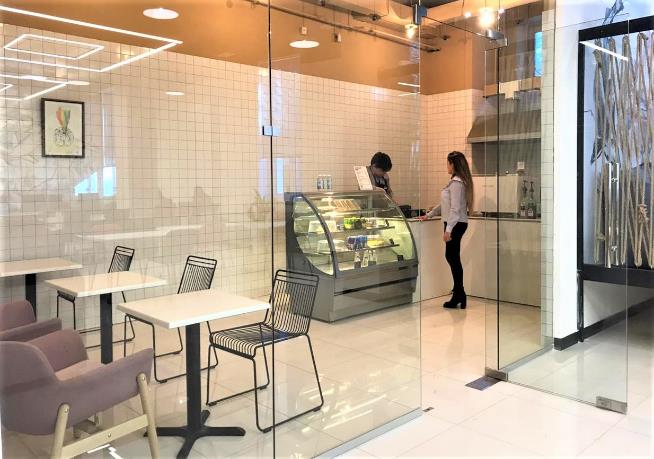 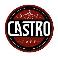 РЕЖИМ РАБОТЫ 
 ЕЖЕДНЕВНО 08.00 – 21.00
10
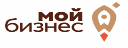 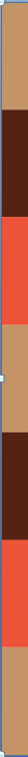 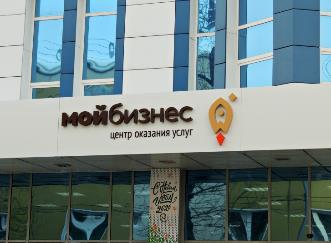 Ждем Вас в центре «Мой бизнес»!
Аренда конференц-зала, переговорных, рабочих мест:
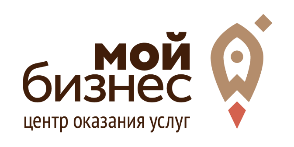 Ул. Рабочая 2А/4
+7 (3952) 202-102
infо@mb38.ru
mb38.ru
Ул. Рабочая 2А/4
+7 (3952) 728-777
+7 (3952) 203-102
coworking@mb38.ru
mb38.ru